Welcome to Reception (F2)  September 2025
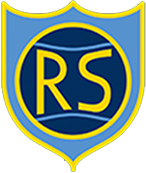 Meet the Team
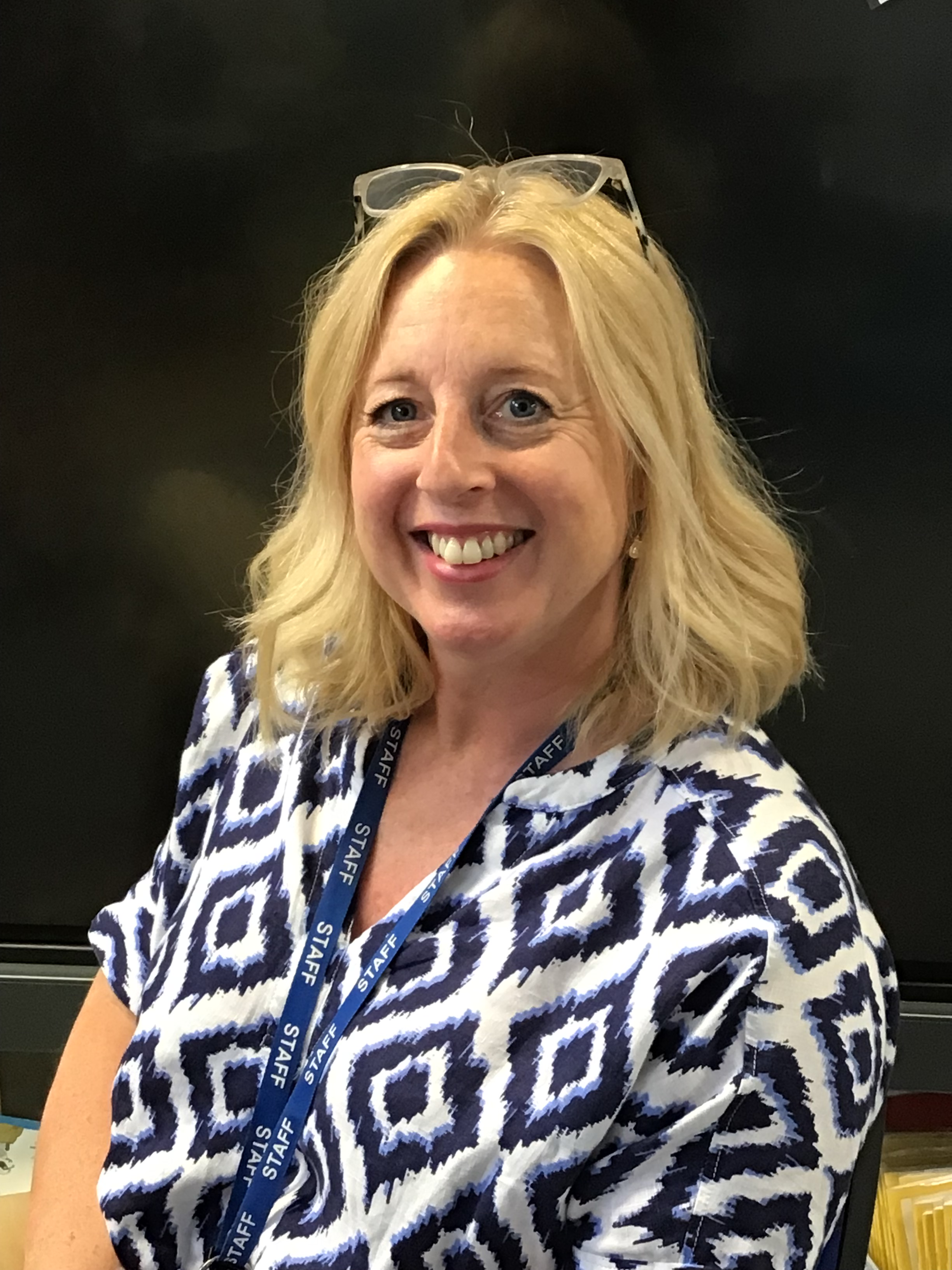 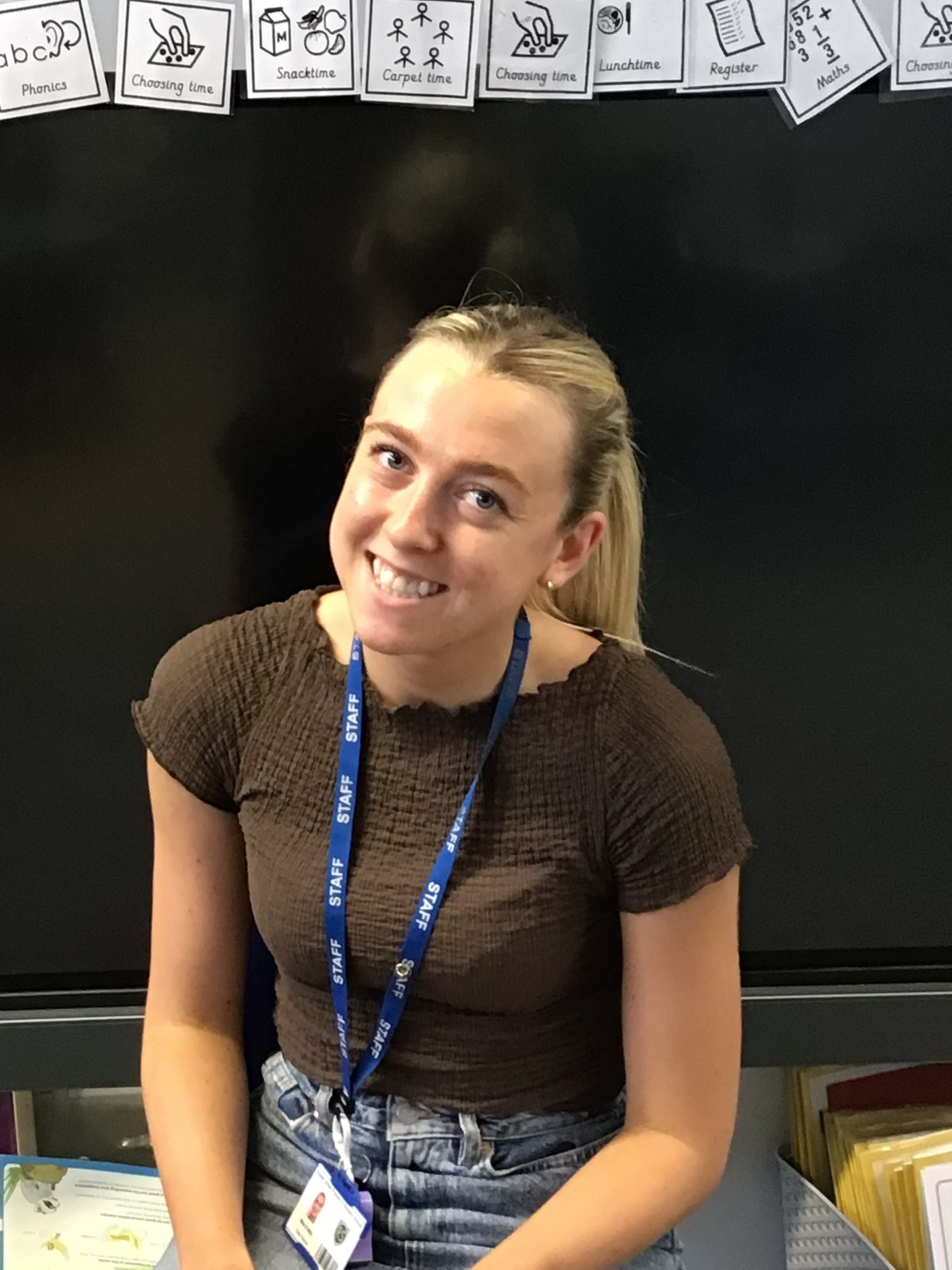 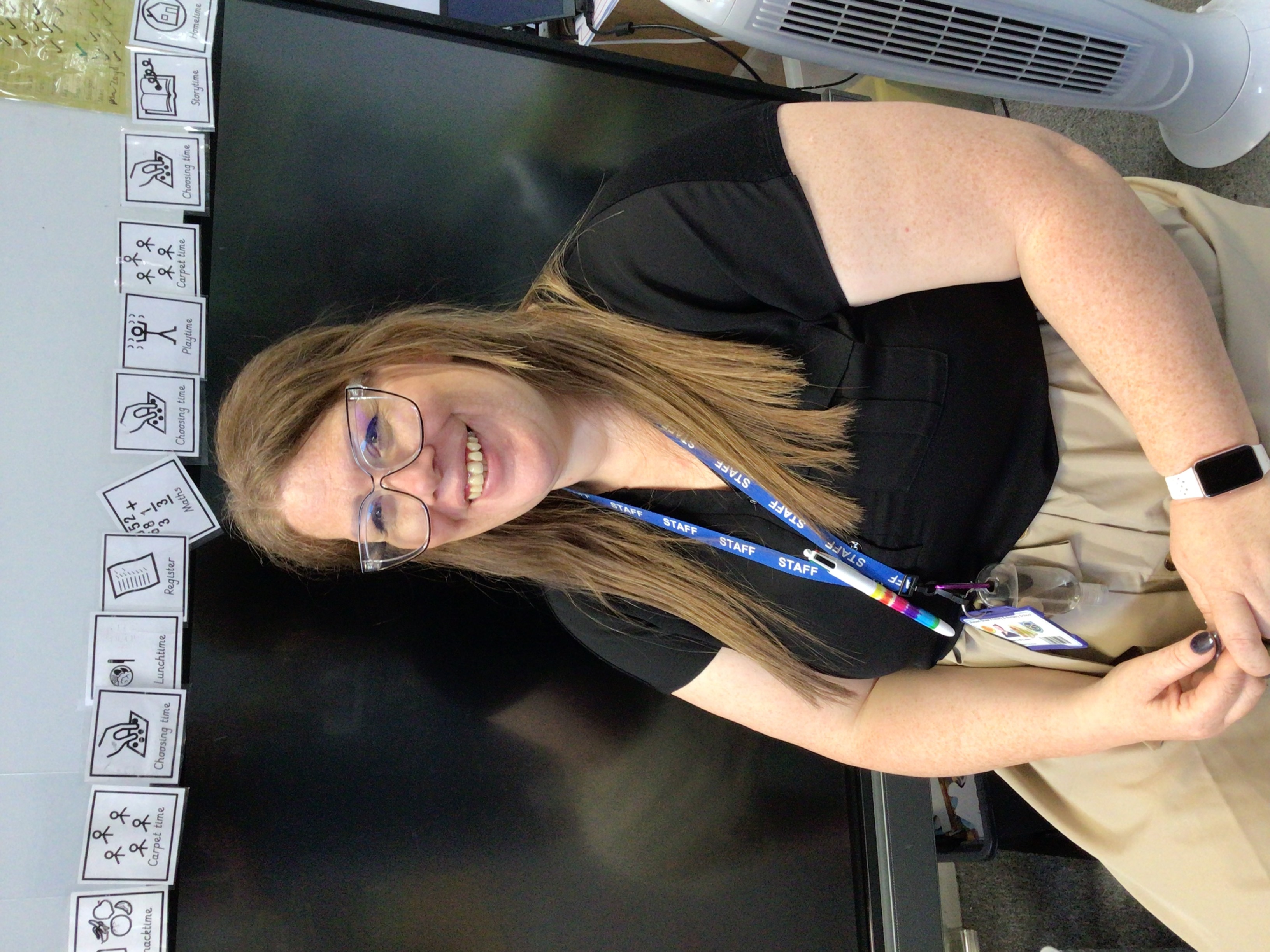 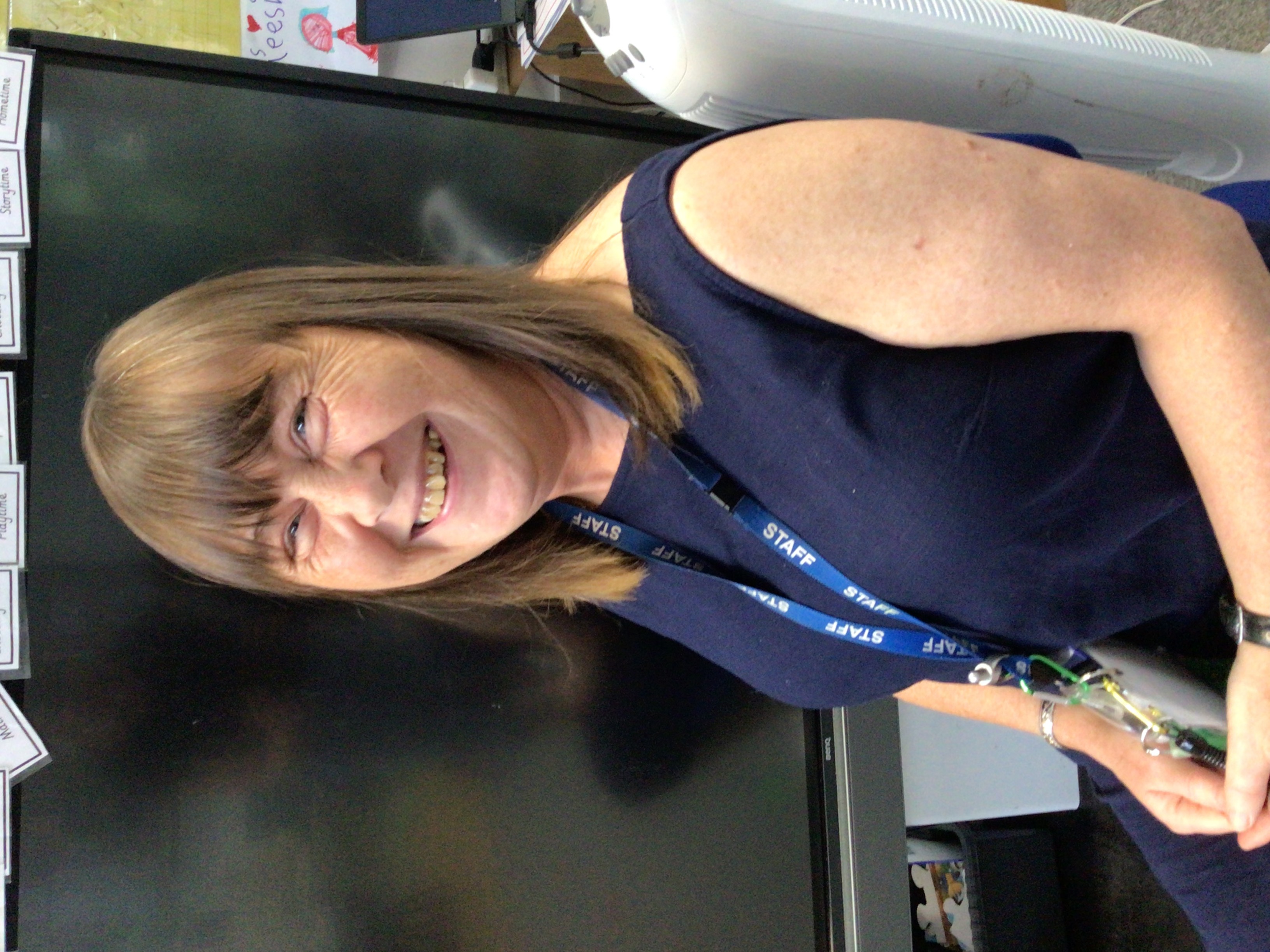 Mrs Carolan
F2 Teaching assistant
Miss Mills
Rainbows teacher
Miss McLeish
Sunshines teacher
Mrs Grainger
F1 teacher and EYFS lead
School Uniform
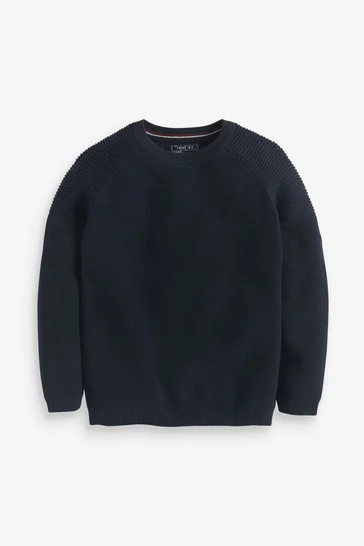 White or pale blue shirt or Polo T-shirt.
Navy blue jumper or cardigan.
Girls wear grey/black skirt, trousers, pinafores or blue and white summer dress.
Boys wear grey/black trousers or shorts.
Black sensible shoes or plain black trainers.
Tops don’t need the school logo but these can be bought from 		 Morley’s School Outfitters

                           Please name ALL your children’s clothing!
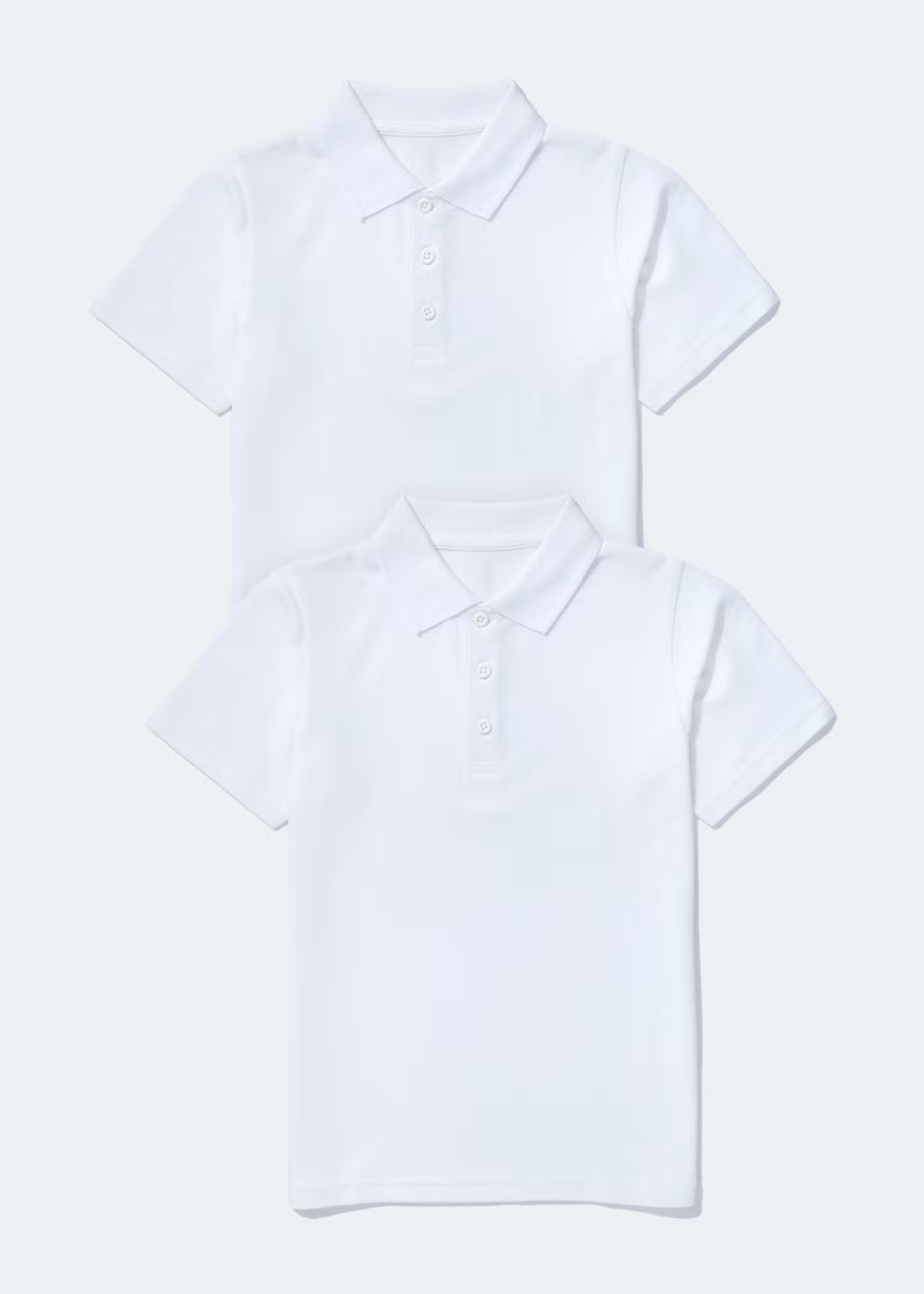 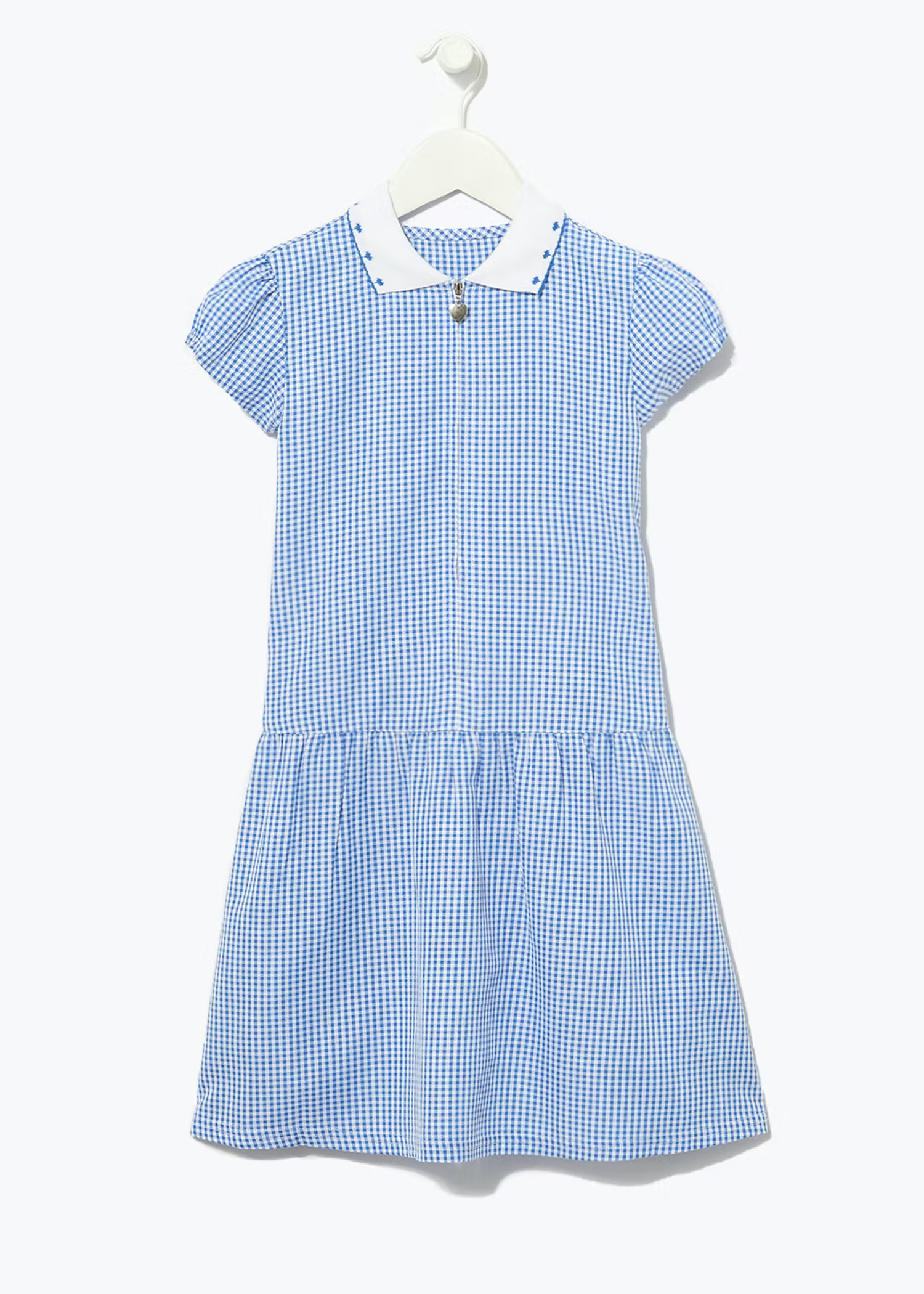 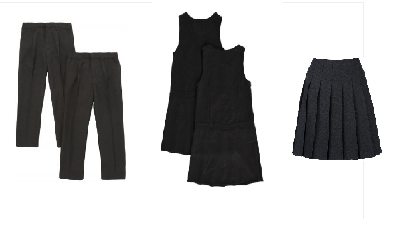 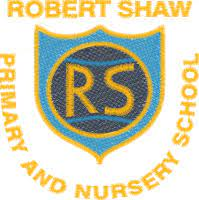 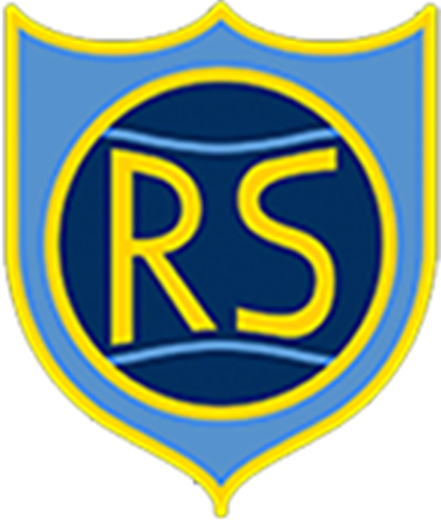 Snacks and milk
Children will receive one piece of fruit/vegetable every day. 
     No other snacks should be brought in. 

Children are entitled to free milk until they are 5 but you DO need to register for this at www.coolmilk.com    The term after your child turns 5 you will need to pay.
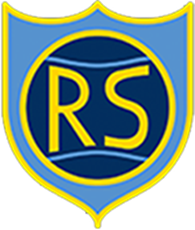 Start & Finish Times
Start   8:45am
Lunchtime 11.45-12.45pm 
Finish 3:15pm

Please join Class Dojo as we use this as our main method of communication
What we will learn at school – some important parts of our school day
Read, Write Inc – the phonics scheme that we use to help your child learn to read and write
  https://www.ruthmiskin.com/parentsandcarers/

Handwriting – follow the link to see how we form letters correctly
   https://ictgames.com/mobilePage/skyWriter/index.html  

NCETM – our maths programme of study 
   https://www.ncetm.org.uk/in-the-classroom/early-years/ 

Drawing Club – to help develop our imagination, communication and fine motor skills 
   https://www.canigoandplaynow.com/drawing-club.html
School Readiness – What is it?
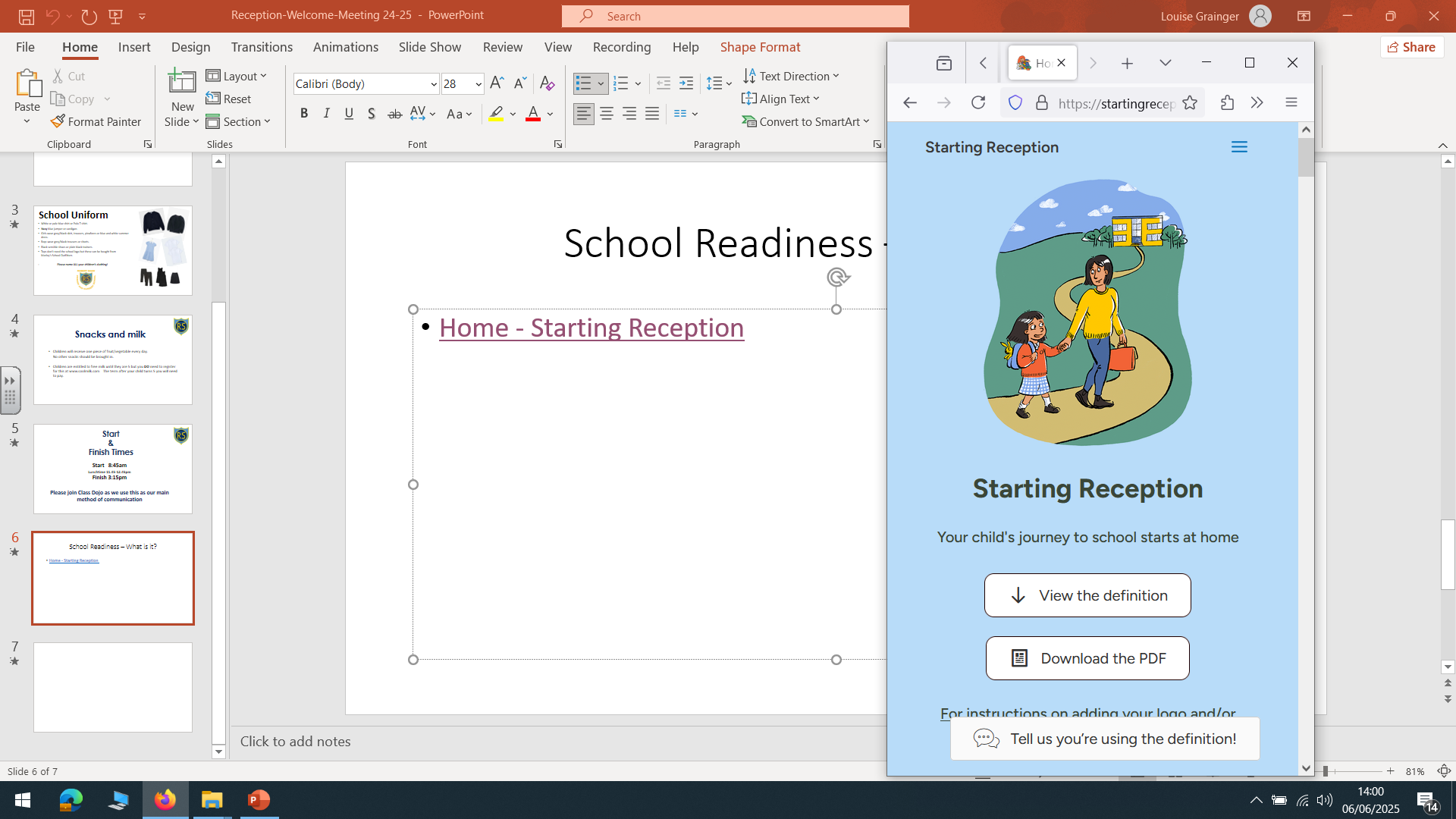 Home - Starting Reception
Transition Days
Non Robert Shaw Nursery Children
     1st July 1.00 - 2.45
     2nd July 1.00 - 2.45
   Please drop off and collect Via Dorothy Grove Gate

Children who already attend RS Nursery
    1st  July 9.15 - 11.00 
    2nd July 9.15 – 11.00
   Arrive and collect from Nursery at normal
September
Monday 1st September is INSET – NO SCHOOL

Tuesday 2nd September 
Wednesday 3rd September 

Thursday 4th September   
Friday 5th September
Group A morning session
Group B afternoon session
Group A morning session
Group B afternoon session